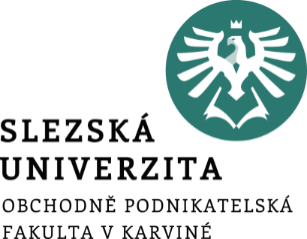 NÁKLADY Z HLEDISKA MANAŽERSKÉHO ROZHODOVÁNÍ
Ing. Markéta Šeligová, Ph.D.
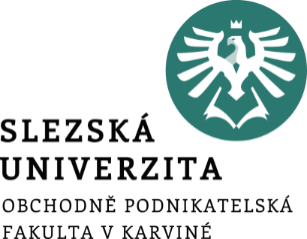 NÁKLADY Z HLEDISKA MANAŽERSKÉHO ROZHODOVÁNÍ – Rozdílový relevantní zisk
Ing. Markéta Šeligová, Ph.D.
Příklad
Společnost vyrábějící kancelářský nábytek vykazuje o vymezené části své činnosti (konkrétní sadě nábytku) následující souhrnné informace:
[Speaker Notes: csvukrs]
Příklad
Společnosti se nabízí možnost vybavit tímto nábytkem v počtu 200 souprav budovu nového zákazníka. Ten však požaduje maximální cenu za soupravu ve výši 30 000 Kč, což je cena, která je pod úrovní současných průměrných nákladů soupravy.  

Z dosavadních 32 000 000 Kč činí celkem 20 000 000 Kč spotřebovaný jednicový materiál, jednicové osobní náklady, jednicová spotřeba energie a variabilní režie výroby uvedených souprav.
[Speaker Notes: csvukrs]
Příklad
Dalších 5 000 000 Kč činí odpisy výrobních zařízení určených k výrobě uvedených souprav. Toto výrobní zařízení je v současné době téměř kapacitně využito.
 
Dalších 1 000 000 Kč činí odpisy nákladů na vývoj a technickou přípravu výroby. 

Další 4 000 000 Kč činí osobní náklady mistrů a ostatní vyhnutelné fixní náklady. Při jednorázovém zvýšení kapacity lze předpokládat nárůst o 10 %.
[Speaker Notes: csvukrs]
Příklad
Poslední 2 000 000 Kč činí podniková správní režie, na kterou zvýšení výrobní kapacity nebude mít vliv. 

Má společnost zakázku jednoznačně odmítnout nebo potřebuje k rozhodnutí další dodatečné informace?
[Speaker Notes: csvukrs]
Řešení
Rozdílový relevantní zisk (RRZ) = rozdílové relevantní výnosy – rozdílové relevantní náklady
[Speaker Notes: csvukrs]
Řešení
Dodatečná zakázka přináší rozdílový zisk 3 600 000 Kč a společnost by o jejím přijetí měla reálně uvažovat.
[Speaker Notes: csvukrs]
Děkuji za pozornost